LECTURE 35: Arrays, Lists, Dictionaries and Loops
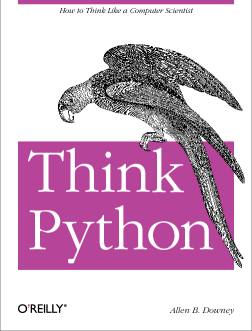 Topics:
Arrays
Lists
Dictionaries
Loops
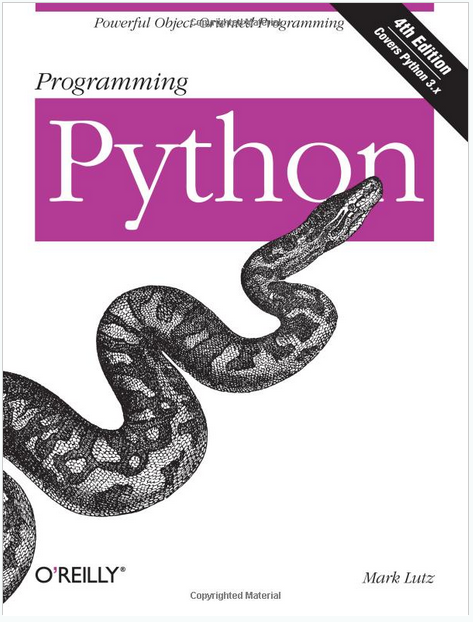 Resources:
Python: Loops and Conditionals
Python: DictionariesPython: Data StructuresLynda: Up and Running
YouTube: Google Python
YouTube: O'Reilly Python
Python: Getting Started
Python: Tutorial